Perceptron Classifier/Controller
	Perceptron Learning Algorithm (PLA)
	Control theory
	Least Mean Square algorithm (LMS)
Perceptron Learning Algorithm (PLA)
Find a decision boundary with equal margin that separates members, t=1, from non-members, t=0.
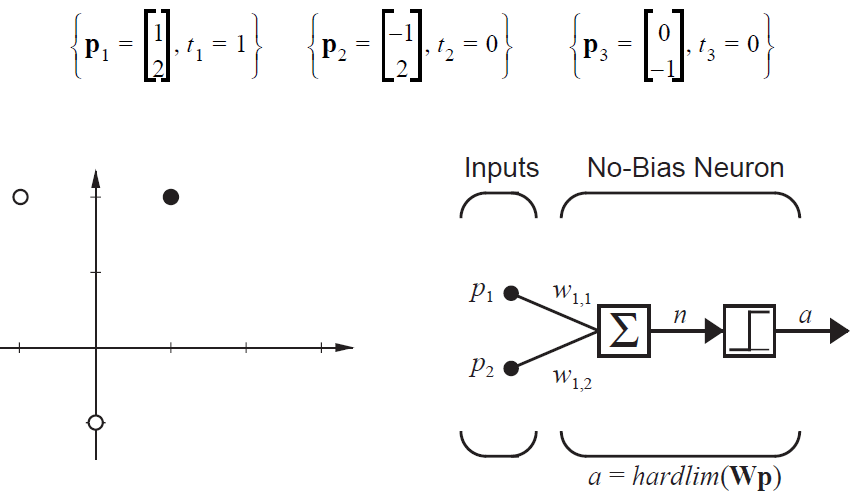 2nd component
1st component
This problem could be solved by choosing a weight vector perpendicular to the line joining the non-member points and finding a bias that gives equal margins.
Instead, choose b=0 (decision boundary goes through origin) and use the PLA to find the weight vector w.
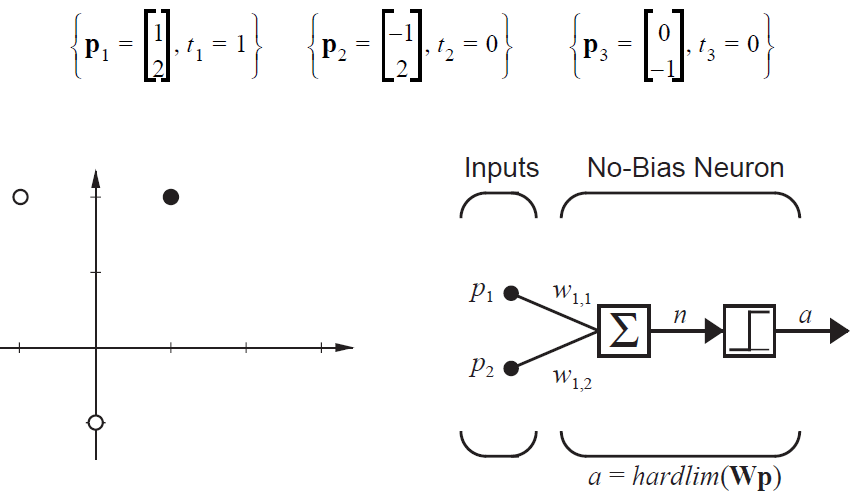 2nd component
1st component
Meaning of a = hardlim(wTp): If wTp>0 , a=1.	 If wTp<0 , a=0.
e = Error in assignment = t-a
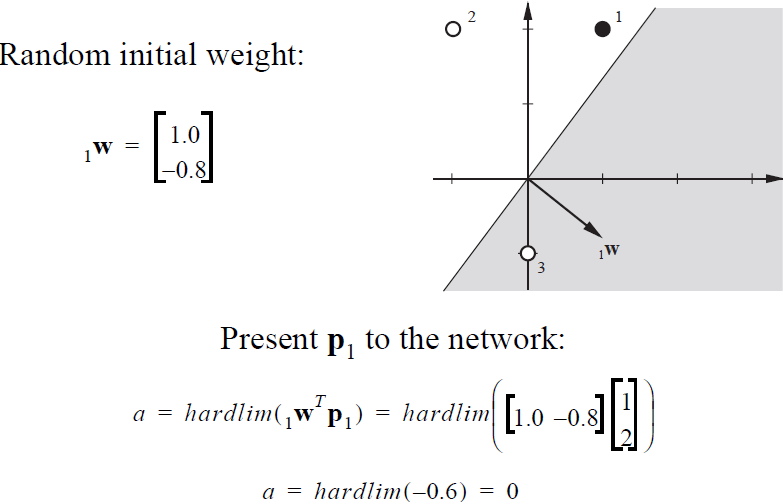 Initial decision 
boundary
Components of w chosen from uniformly 
distributed between -1 and 1
Boundary does not separate p1 and p2
Randomly chose a one as misclassified
Misclassified: t1=1, a=0	black dot should be in shaded region
e = t1-a = 1-0 = 1
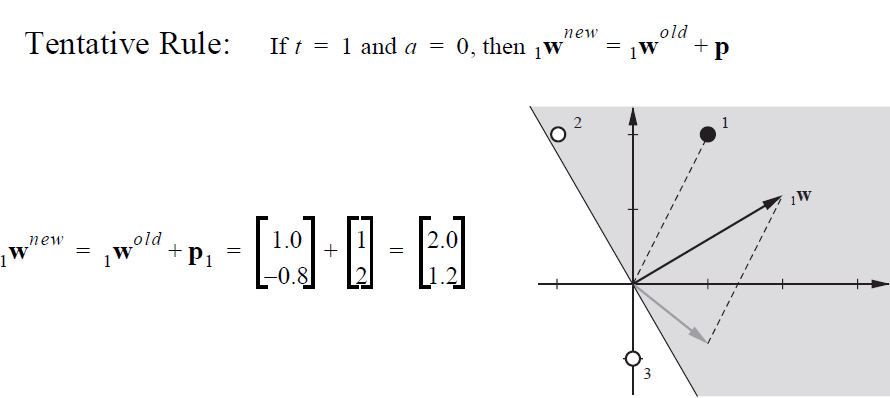 PLA weight update rule: wnew = wold + e p
new
p
With new decision boundary, only 
example 2 is misclassified.

Present p2 = [-1, 2]T to the network.
a = hardlim(wTp2) = hardlim(0.4) =1	
e = t2 – a = 0-1 = -1
old
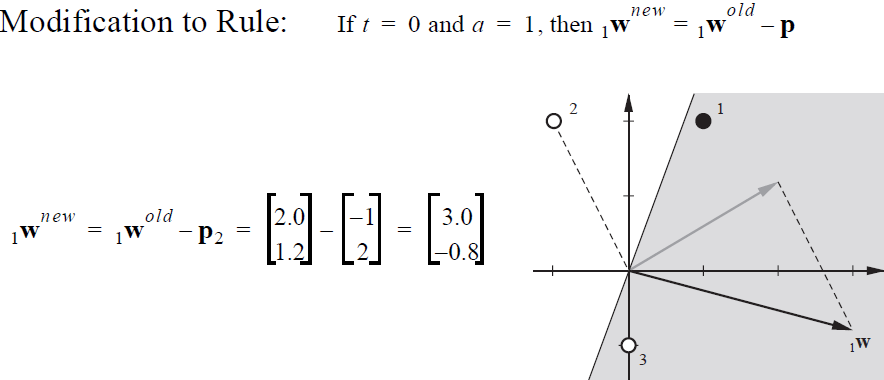 PLA weight update rule: wnew = wold + e p
old
-p
new
With new decision boundary only example 3 is misclassified.
Present p3 to network. Calculate e = t3 – a = -1 on board
PLA weight update rule: wnew = wold + e p
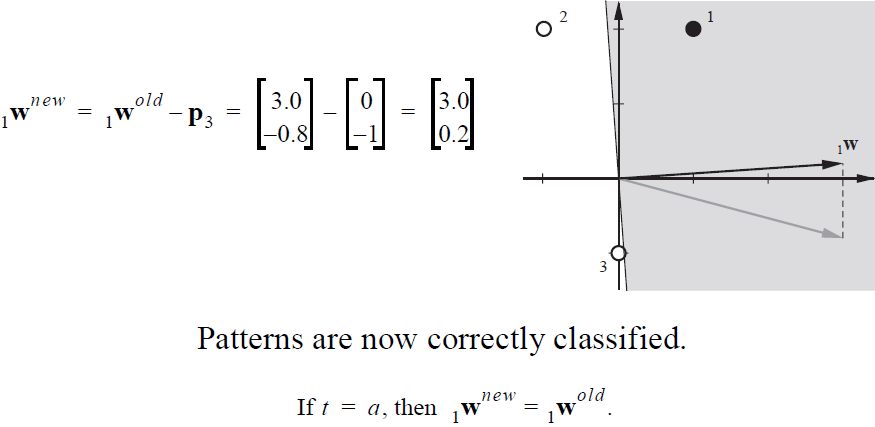 Note how close example 3 is to the decision boundary. 
PLA does not guarantee optimum margins. Calculate margins on board.
Calculate class margins
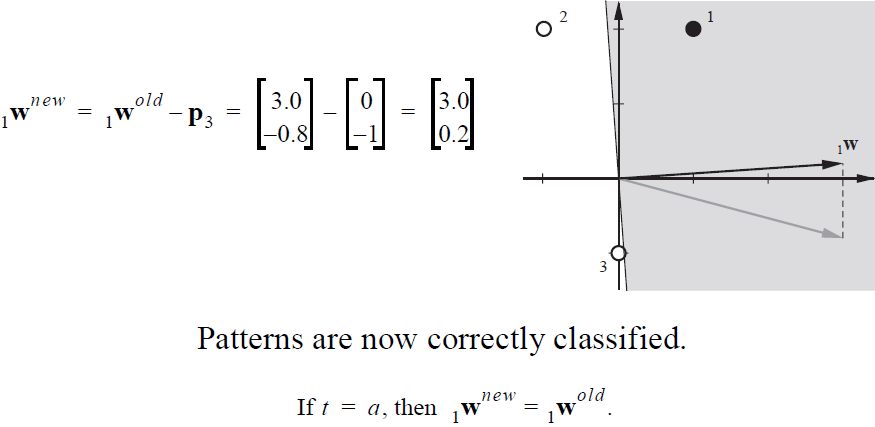 wT=[3, 0.2]
||w|| = sqrt(9+0.04) = 3.0067
Summary of perceptron leaning rules
Binomial labels t={0,1}
a = Perceptron output in hardlim(wTp+b)
	a = 1 if wTp+b > 0 
	a = 0 if wTp+b < 0
e = Error = t-a
Update weights after randomly choosing a misclassified example. Stop when all examples are correctly classified for linearly separable patterns.
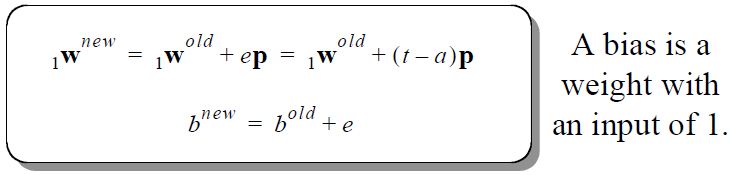 Assignment: 11
Use perceptron learning rules to find a weight vector w and bias b that correctly 
classify a pattern in 3D attribute space defined by 2 points. Assume the output of 
the perceptron is hardlim(wTp + b)
p1T = [-1,1,-1], t1= 1
p2T = [1,1,-1], t2=0
initial weight wT = [0.5,-1,-0.5], initial bias b = 0.5
Verify that both patterns are misclassified with initial weight and bias.
Choose p1 as the initial misclassified example.
Least Mean Square (LMS) Algorithm
LMS applied to sorting apples from oranges
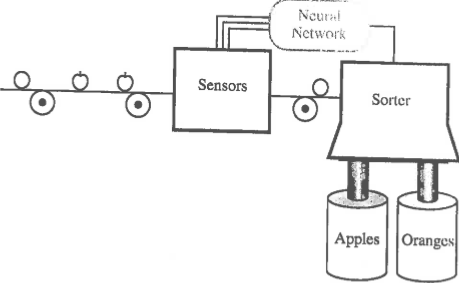 A
adaline
Sensors measure shape, texture and weight.
Adaline classifies data as apple or orange.
Sorter uses output to adjust path to collection bin.
Data from sensors
Prototype pattern for orange
Target tO = -1

Prototype pattern for apple
Target tA = 1
Use the LMS to find a decision boundary wTp + b = wTp = 0
(b = 0 in this example) that separates the prototypical patterns 
with equal margins. Note that prototypes differ in texture only.
LMS formalism (with b=0)

Consider data {p} from sensors as a population variable.
For a given w, the class to which p is assigned and error e=t-a 
(continuous) in classification are also population variables.
We want the w* for which expectation of e2 is minimum.

Analytical solution:
F(w)=E[e2]=E[(t-a)2]=E[(t-wTp)2]
       =E[(t2-2wTE[tp]+wTE[ppT]w)]
F(w) = c – 2wTh + wTRw, 
where c=E[t2], h=E[tp], and R=E[ppT]

gradient(F(w)) = -2h + 2Rw* = 0 -> w* = R-1h
This method has problems if R is singular.

Alternative: perform an approximate gradient search for w*
Approximate radient search for w*

Approximate F(w)=E[e2] by ek2, square of error on kth iteration 
of the search.

With no bias, ek2(w) = (tk-wTpk)2	gradient(ek2(w)) = -2ekpk

Choose a gradient-decent step size a 
wk+1 = wk – a gradient(ek2(w))	wk+1 = wk + 2aekpk

Step size 0.2 is reasonable.

Initial weight vector = wiT=[0,0,0].

Alternate between prototype vectors for orange and apple.
Use a = wTpk to calculate ek.

a = wTp, e = t-a, tO= -1, tA = 1
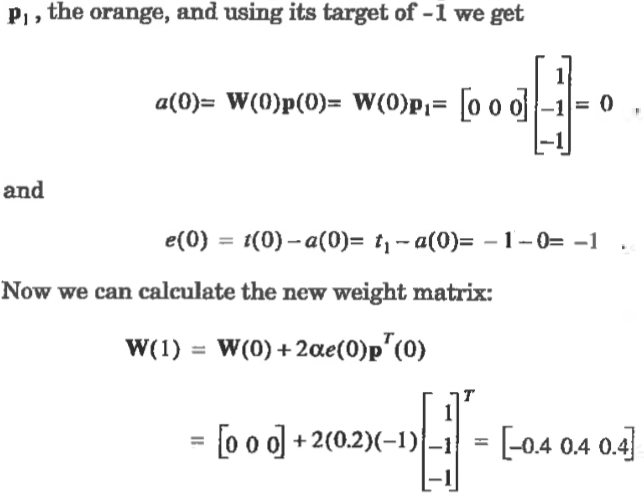 Note! W(0) is a row vector = wiT= [0,0,0].
Note! b = 0 in this example and t1=tO because p1 is the orange prototype vector.
Present apple prototype vector 
with target = 1 to network.
Calculate error and new weight vector.
Do on board
Present apple prototype vector with target = 1 to network
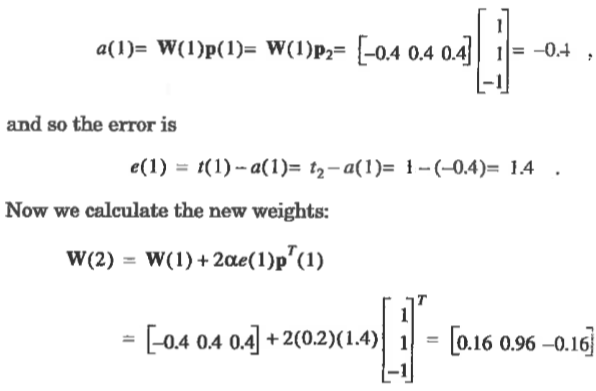 Present orange prototype again with target = -1
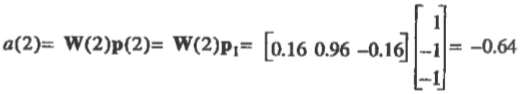 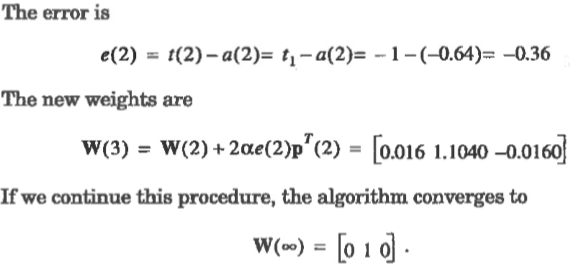 LMS decision boundary and margins
Prototype orange


Prototype apple
Decision boundary defined by wT = [0,1,0] and b=0
(goes through origin)
Decision boundary is the p2 = 0 plane. Classification is by 
texture only, negative for orange, positive for apple. 
Calculate the margins on board.
What are the margins on the orange and apple prototype points?
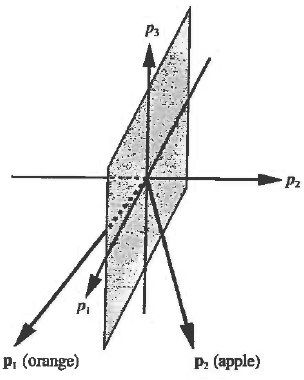 wT=[0, 1, 0], ||w|| = sqrt(1) = 1
Assignment 12: one cycle in LMS with b=0.
Initial weight wi = [0.5,-1, -0.5] T 
Use prototype vector for apple p = [1,1,-1]T with t = 1
Use a step size of 0.2
Carry out the first cycle of Least Mean Square search for optimum weight vector by 
Calculating perceptron output, a 
(b)  Calculating the error in perceptron output, e
(c)  Calculating the new weight vector, w